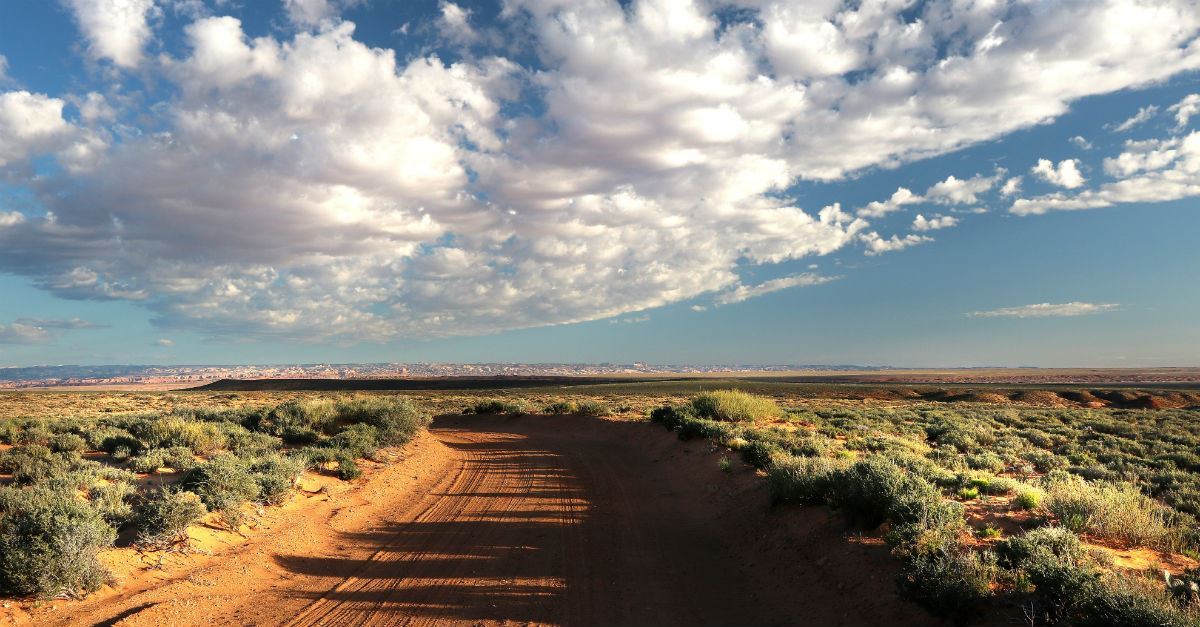 the road to Emmaus
Disappointed hope:
        a dead prophet (v19-24)
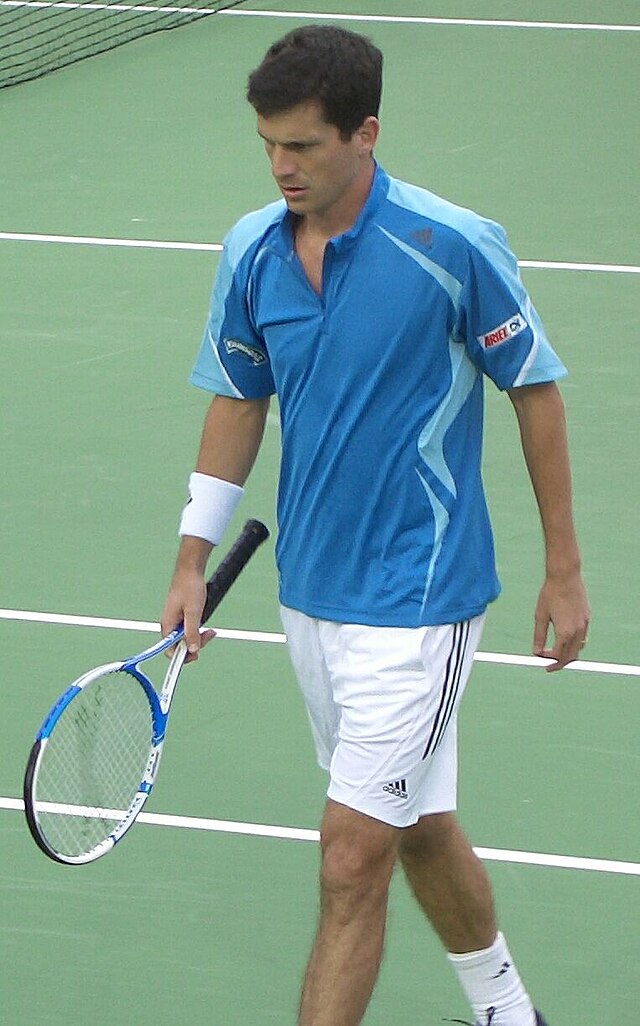 Disappointed hope:               a dead prophet (v19-24)
2. Reintroduced hope:       
      the suffering Messiah (v25-27)
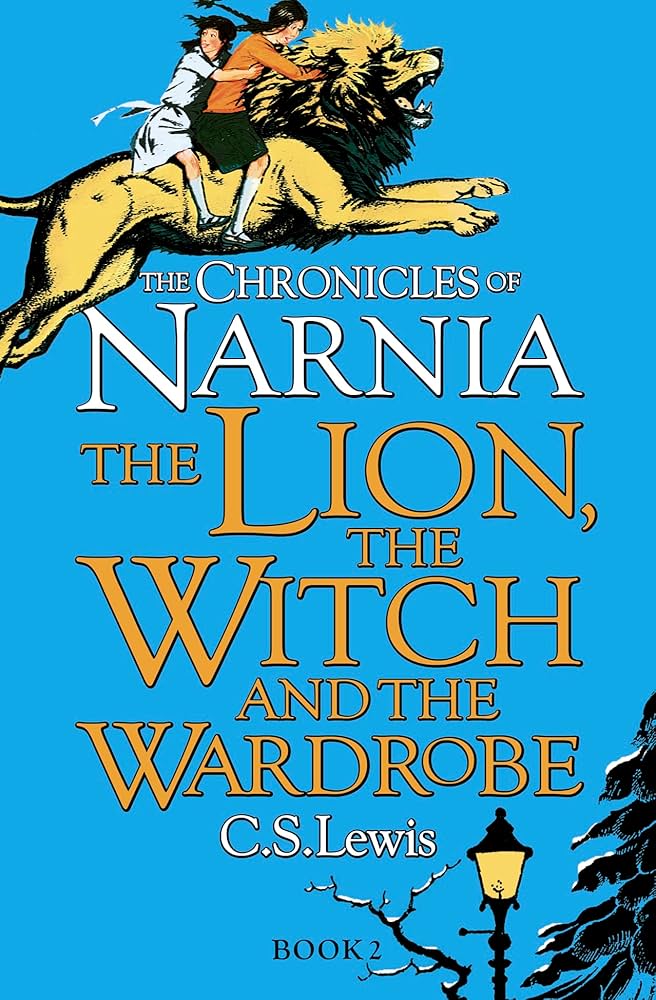 2. Reintroduced hope:       
      the suffering Messiah (v25-27)
3. Reignited hope:               
      the risen Lord (v28-32)